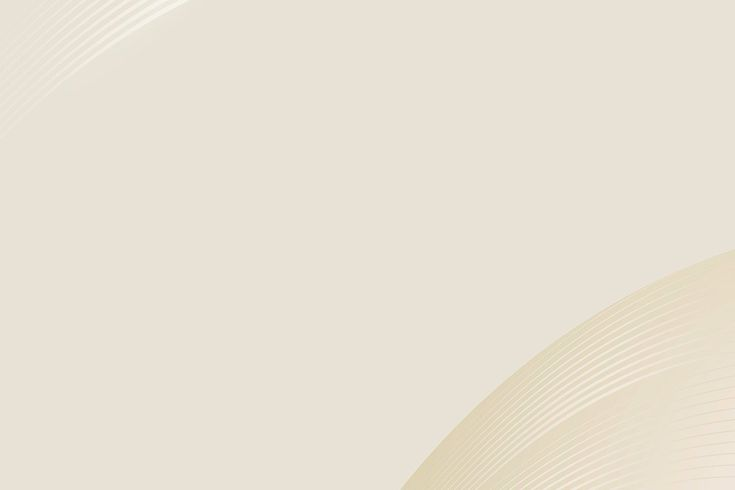 Lamb of God
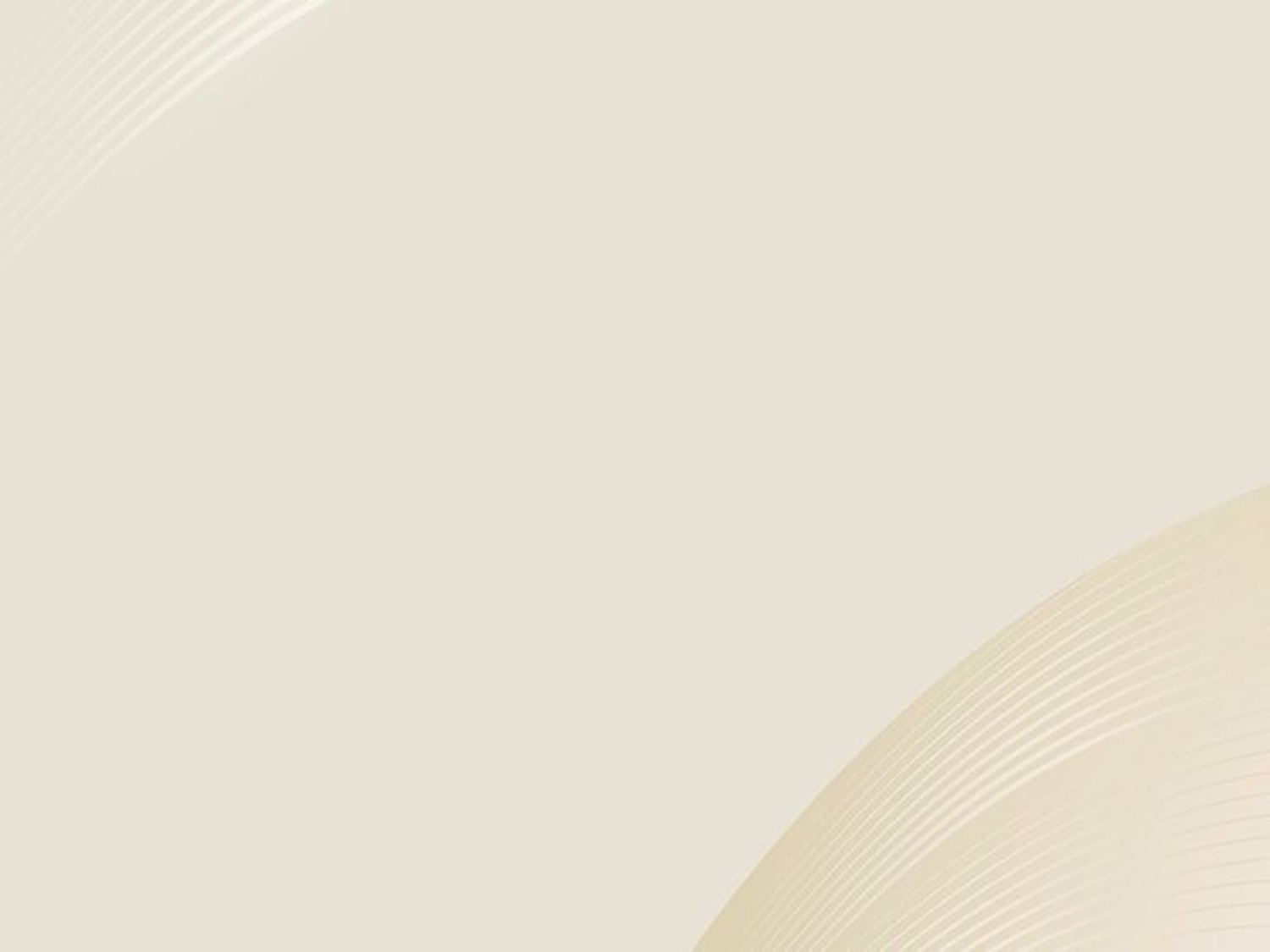 Sacrifice For God
Genesis 22:7-8 where is the Lamb 
Leviticus 3:6-11 offer it before the Lord 
Exodus 12:3-14 the Passover lamb 
1 Samuel 7:9-10 the Lord heard him
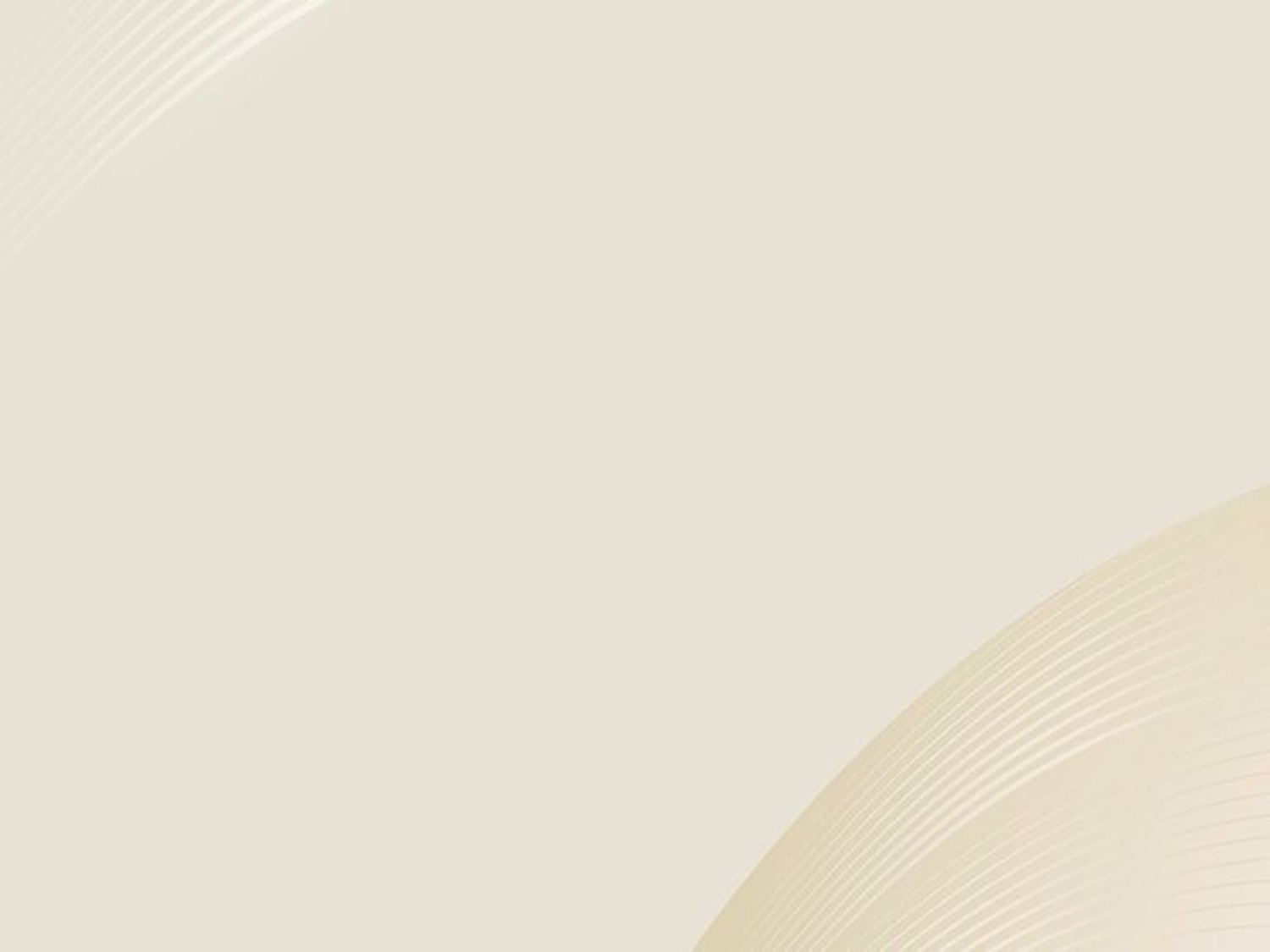 Jesus is the Lamb
John 1:29,36 behold the Lamb of God 
Acts 8:32 a lamb before its shearer
1 Peter 1:19 as of a lamb without blemish 
Revelation 5:12-13 worthy is the Lamb
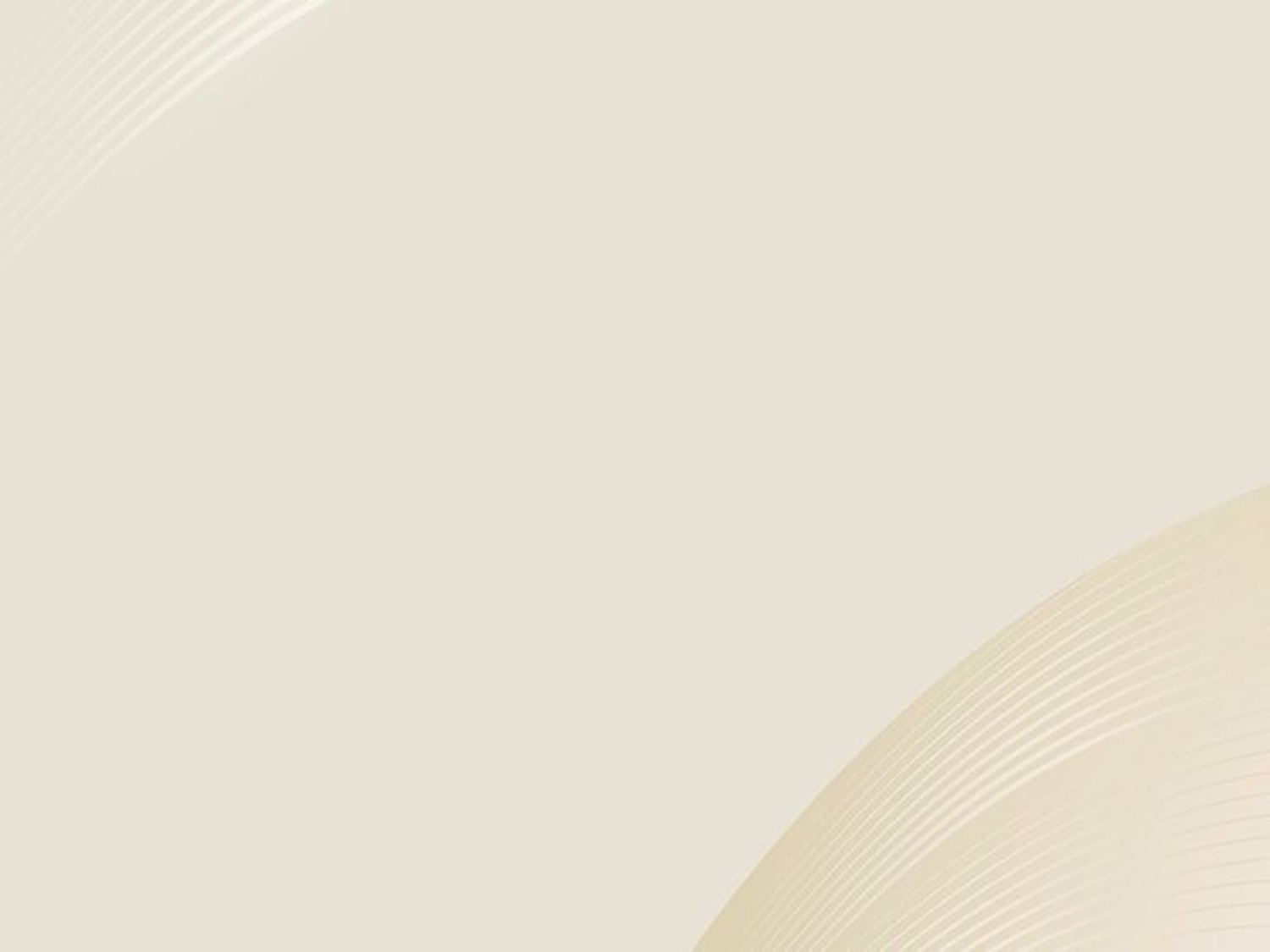 Are You Like the Lamb of God
1 Peter 2:20-25 follow Christ example 
Romans 12:1-2 a living sacrifice 
Matthew 5:10-12 persecuted in His name 
1 Corinthians 6:11 are you a lamb without blemish